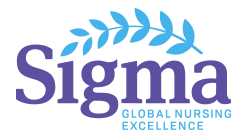 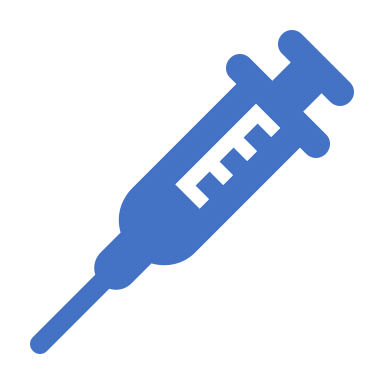 Preventing Insulin storage and administration errors
Makena Reddick
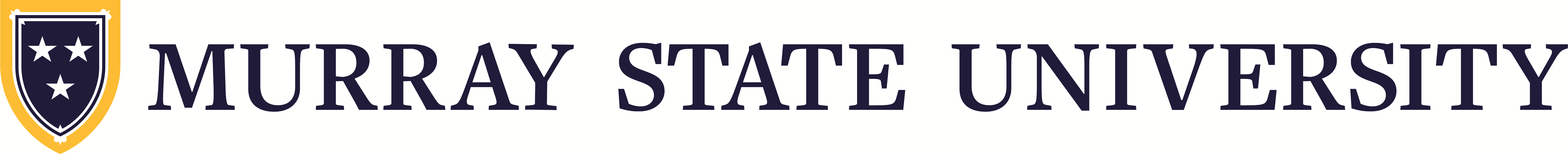 Abstract
The research problem was discovered when nurses were observed storing and administering insulin improperly.  The objectives of this project were to find the correct policies for these procedures, obtain research that backed these policies, and present this information to nurses to create a safer habit. In researching, it was found that reducing the physical distance between a person completing work and the materials required to do so increased compliance (Gibbs & McLernon, 2017).  In a second study, the delivery of safe, effective and high-quality care for patients with diabetes in the community is dependent upon (district) nurses having appropriate knowledge and competency pertaining to insulin (Rob et al., 2017). A third study concluded that “Education is likely the first feasible step to achieve improvements” (Nguyen et al., 2014). Based on this research, it is recommended that the current policies remain in place, and all nursing staff receive re-education on these polices as well as a potential addition of a pop-up window in the EPIC computer system during dual sign off procedures.
Problem/Background
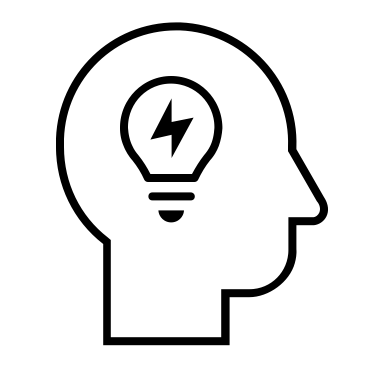 The problem emphasized in this research study was discovered though direct observation of many nurses, most/all of whom used improper techniques for storing and/or administering insulin. Knowing that insulin is a very volatile drug that requires great care, it was decided that research on this was imperative.
The objectives of this project were:
To find the correct policies for these procedures
Obtain research that backed these policies
Present this information to nurses to create a safer habit
Theoretical Framework
Kurt Lewin’s Change Theory 

3 stages: unfreezing, change, and refreezing; 3 concepts: driving forces, restraining forces, and equilibrium.
Evidence-Based Practice
Research Article #2:
-A survey study testing insulin knowledge and practice of district nurses in Northern Ireland.
-Survey included 7 clinical scenarios describing situations nurses may encounter in daily practice
-Knowledge was found to be lacking as indicated by mean total score of 53.1%.
-Nurses devised their own plans to improve education including reading nursing journals, attending workshops, mentoring student nurses, etc. (Rob et al., 2017).
Research Article #3:
-A direct observation study titled Errors in Preparation and Administration of Insulin in Two Urban Vietnamese Hospitals.
-229 insulin doses were observed and included in the study.
-Of these, 66 doses had a least one error, 28.8%.
-The study concludes that education is likely the first feasible step to achieve improvements (Nguyen et al., 2014).
Research Article #1:
-A Randomized controlled evaluation of an insulin pen storage policy.
-Objective of the study was to evaluate implementation of a new insulin pen policy…the primary endpoint being policy adherence (Gibbs & McLernon, 2017).
-There were 4 intervention units and 4 control.
-Baseline rates of adherence were 59% and 49%.
-Intervention was implemented with education and adherence rates increased to 89% in intervention units, remained the same in control units (Gibbs & McLernon, 2017).
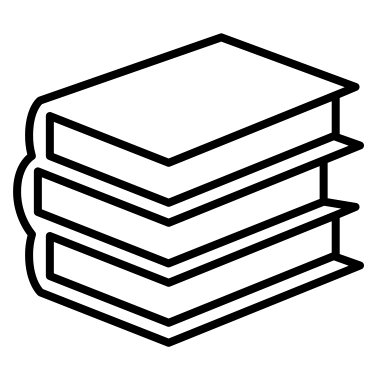 Recommendations for Practice
In conclusion, it was found through observation that many nurses did not comply with current hospital policies for proper insulin storage and administration. Using current, evidence-based research, studies were found that demonstrated the accuracy of these policies. Therefore, it is recommended that all nursing staff attend a session to relearn the importance of implementing these policies correctly, and possibly learning about a new addition to the EPIC computer system that prevents dual sign off workarounds. These policies are important to follow and nurses who make it a habit to follow them are nurses who put their patients’ safety first. Patient safety is the ultimate goal.
Conclusion